Проект:Запусти ракету в FACtorio
Команда №18 (КИРЕН)
Участники: Мягченко Илья , Белоцерковский Владислав , Литовкин Радомир
Что из себя представляетпродукт
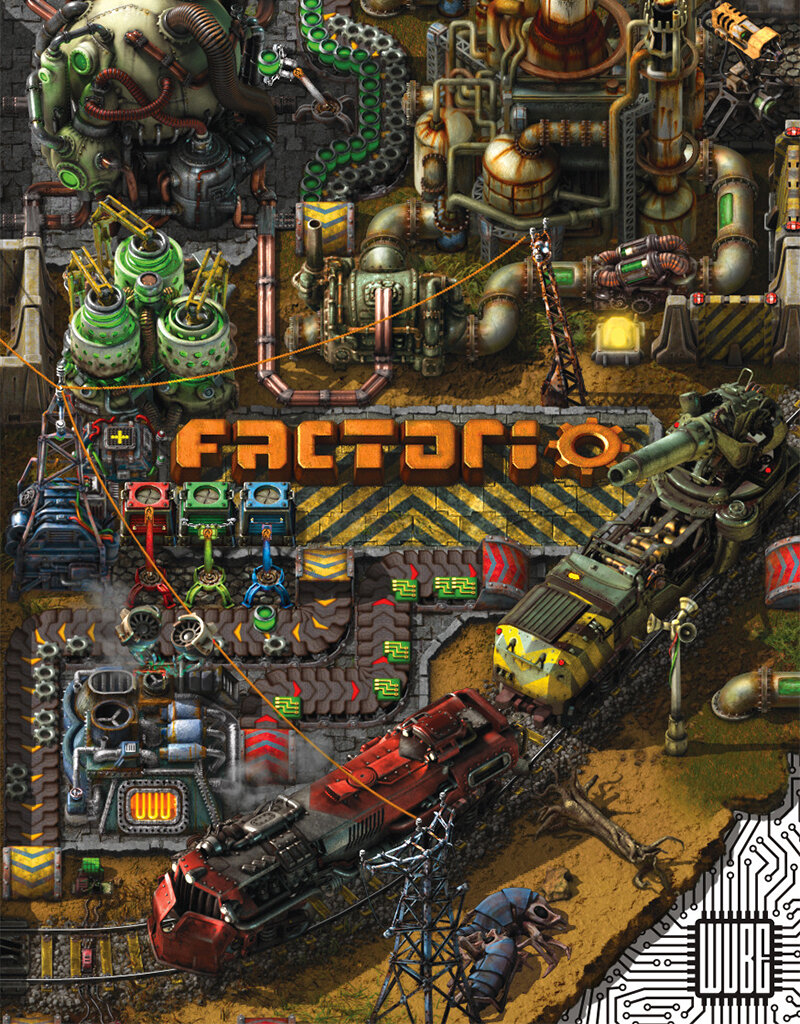 Комплексный гайд по игре Factorio с пошаговым объяснением прохождения игры, а также с полезными советами, решениями проблем и наглядными примерами систем механизмов
2
Наша Команда
3
Цель создания продукта
Опираясь на это пособие любой игрок сможет понять алгоритм действий в игре. Благодаря наличию в игре механик проектирования механизмов, новички в сфере IT получат первичные навыки программирования.
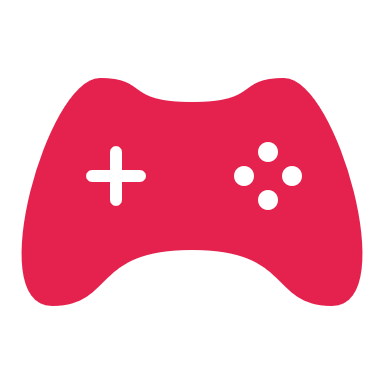 4
Целевая Аудитория
игроки от 16 до 36 лет, преимущественно новички в сфере игр , инженерии и программирования, но заинтересованные в игре.
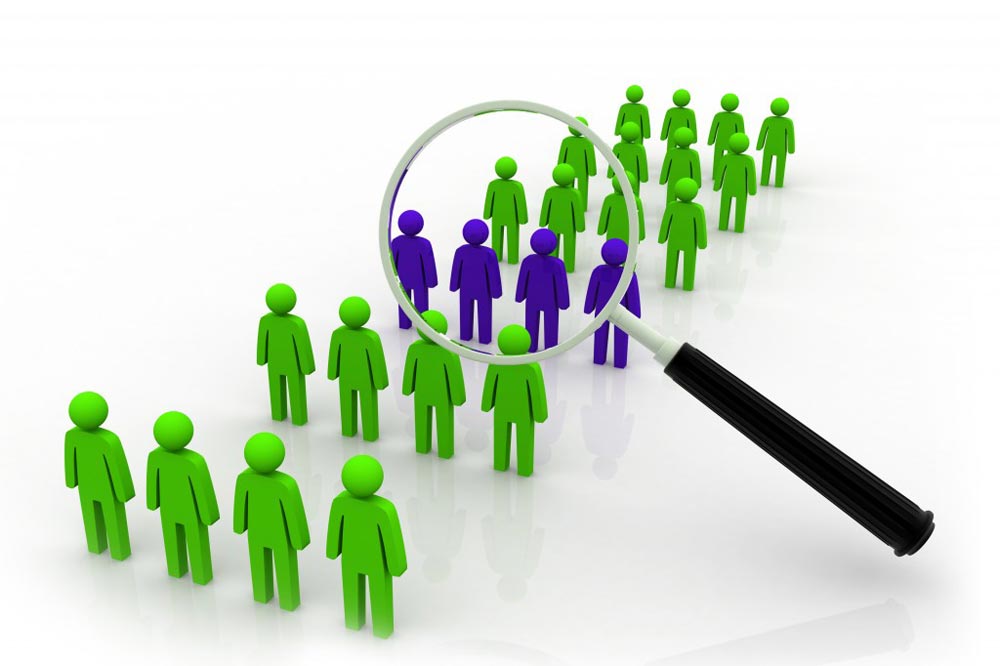 5
Анализ Конкурентов
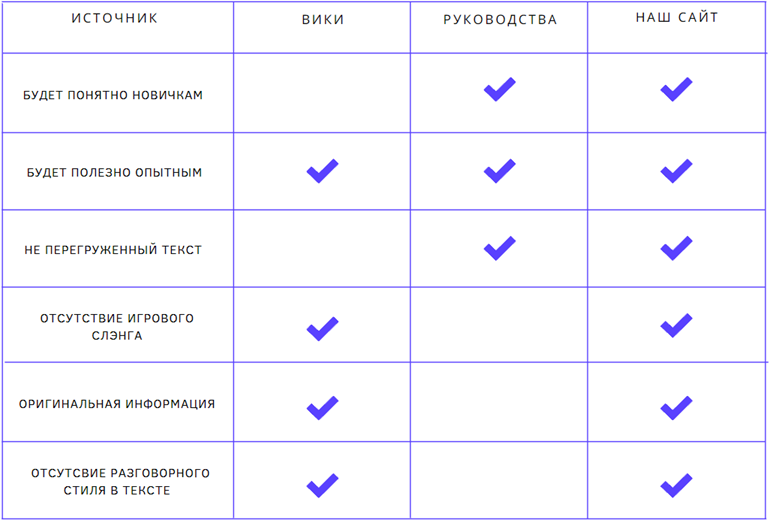 6
Наш прогресс и тактика прохождения игры
Распределение ролей в команде
1)Энергетика(обеспечение базы энергией)
2)Исследование(исследование территории в поисках ресурсов)
3)Военная промышленность(оборона базы и борьба с врагами)
4)Добыча(автоматизация добычи полезных ископаемых)
5)Логистика(автоматизация перемещения ресурсов и предметов)
6)Лаборатории(производство исследовательских пакетов и изучения новых технологий)
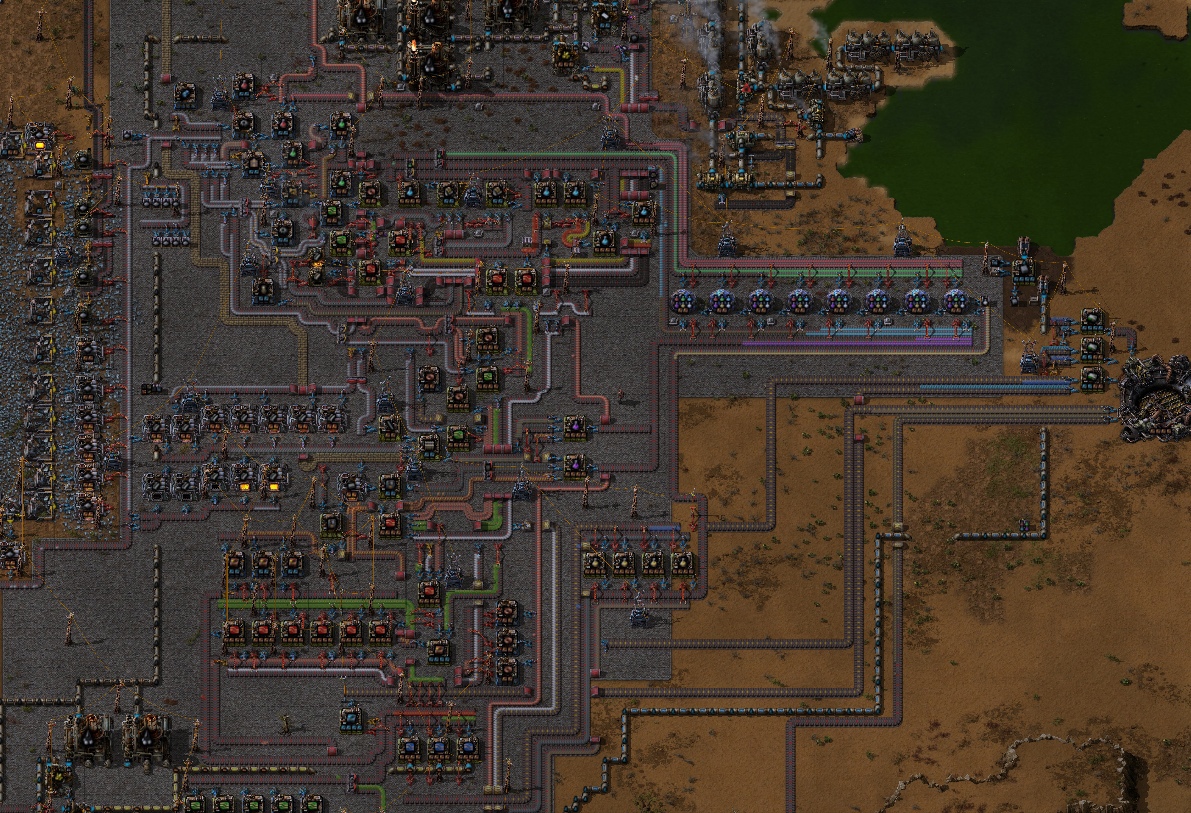 7
Изображения с нашего сайта
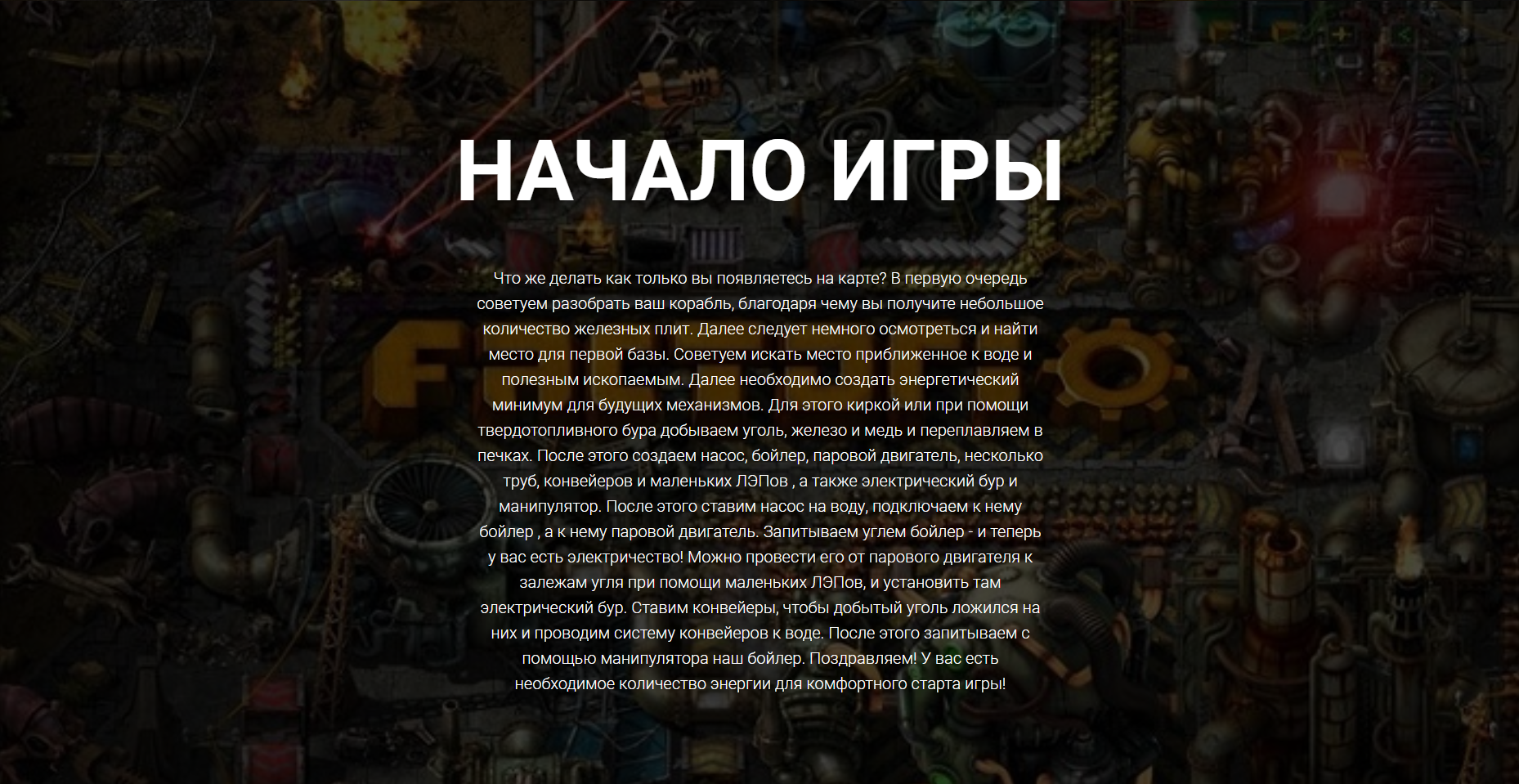 8
Изображения с нашего сайта
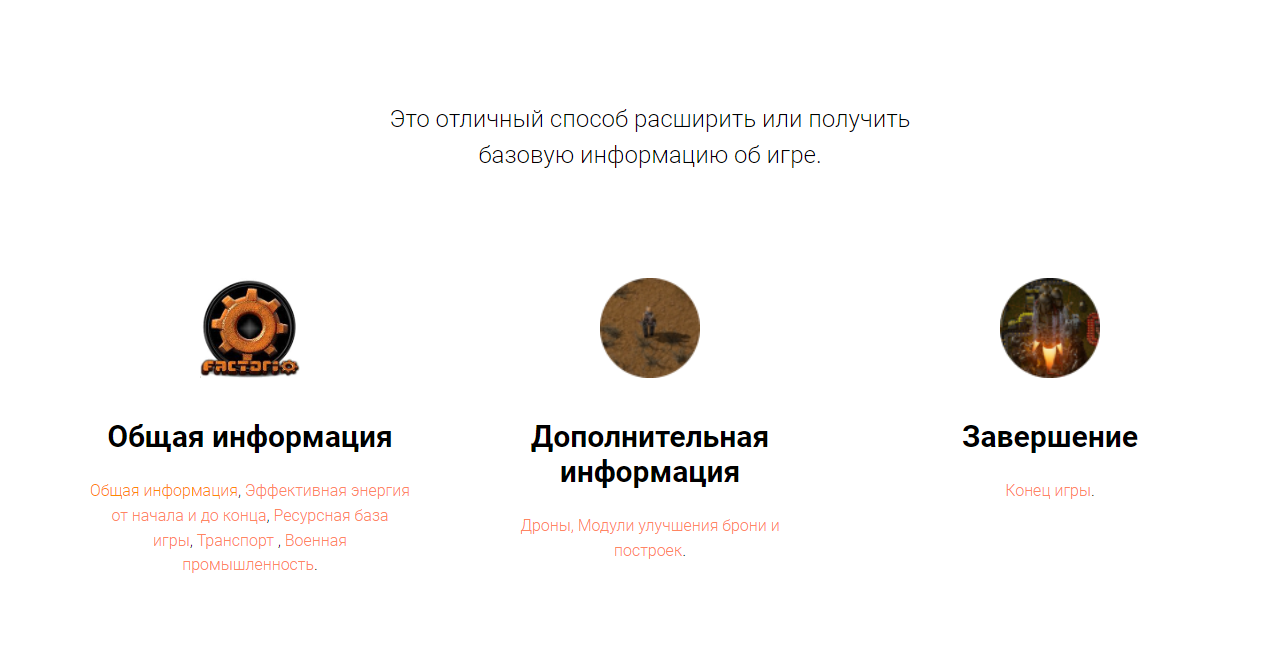 9
Изображения с нашего сайта
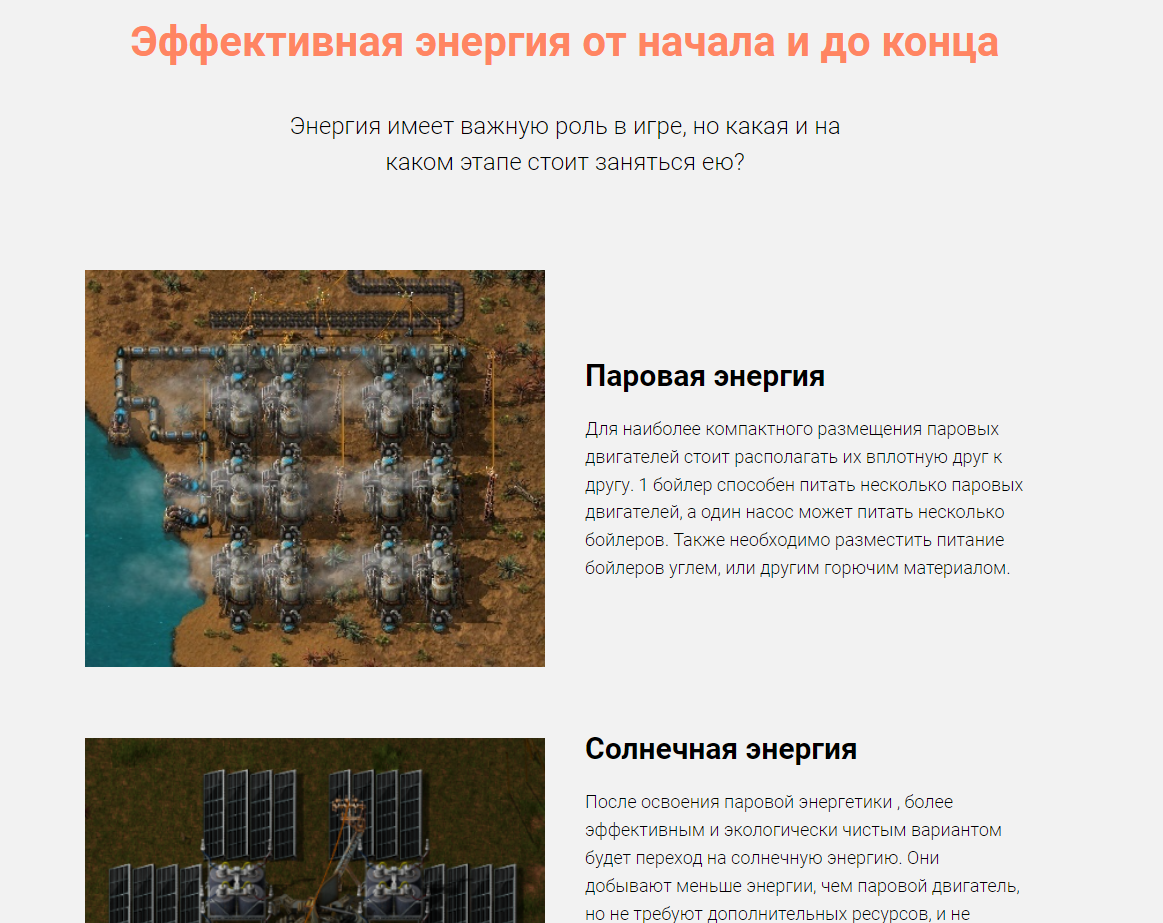 10
Изображения с нашего сайта
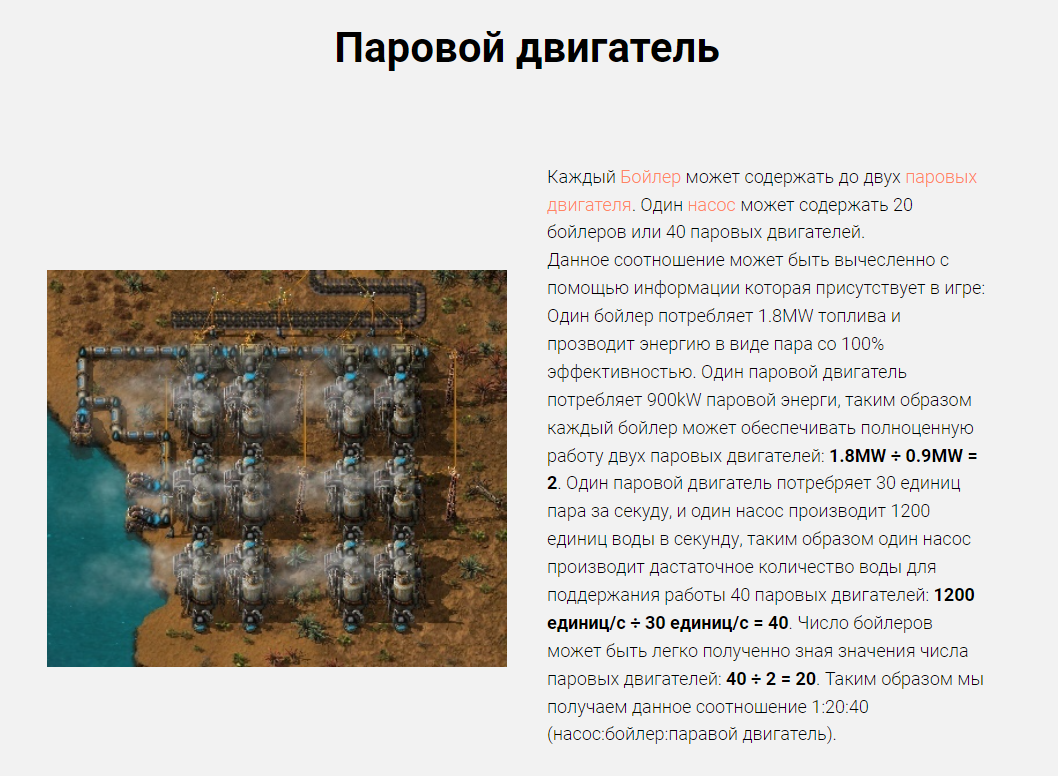 11
QR Код на наш сайт
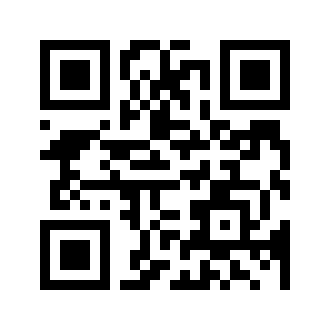 12